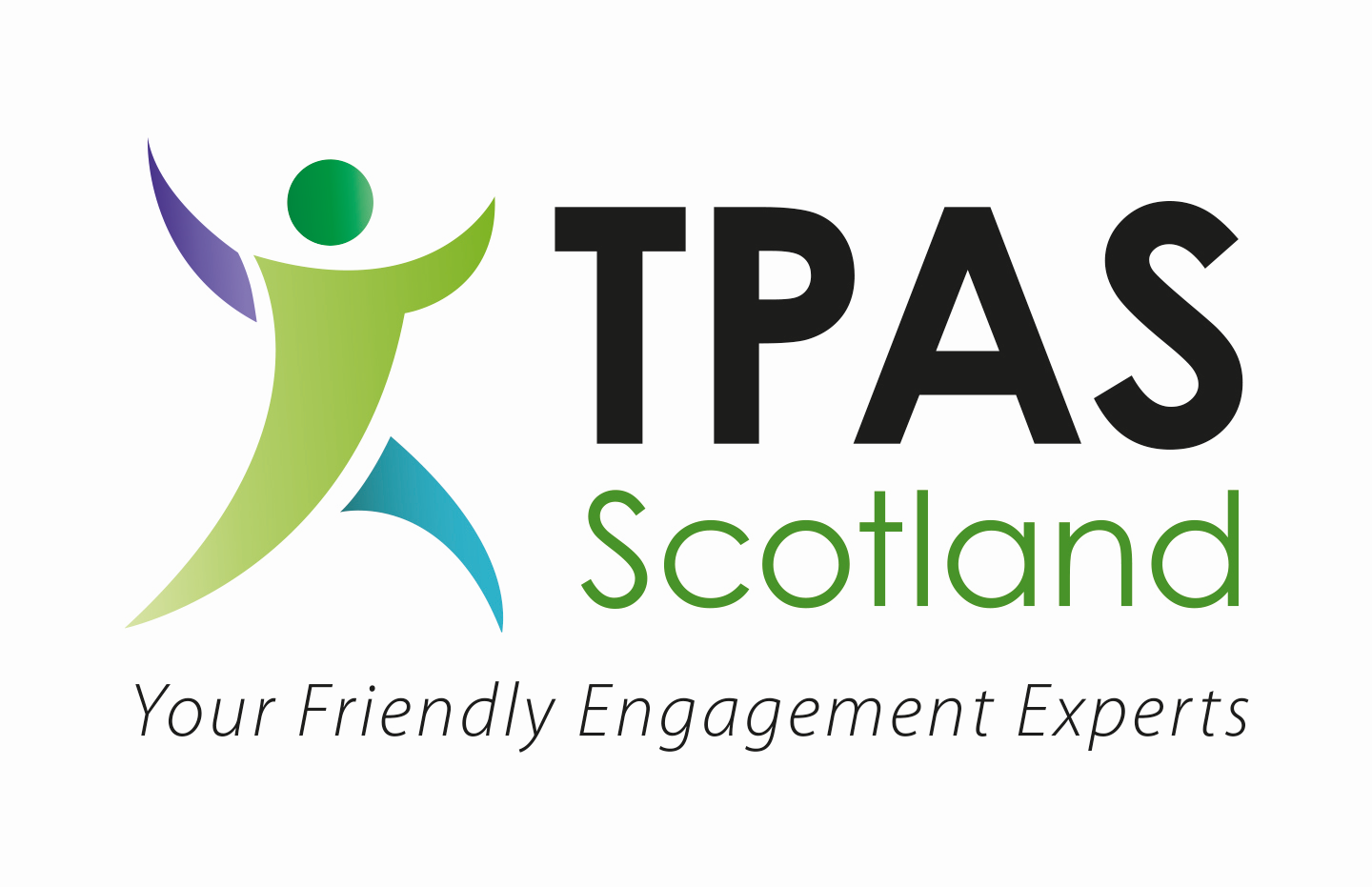 LEVEL 2 CERTIFICATE 
IN TENANT PARTICIPATION AND COMMUNITY DEVELOPMENT
helen.barton@tpasscotland.org.uk
What I will cover today:
How this course can support you housing career
An introduction to the course – what it covers and how it is set up
Information about how the online learning sessions work
Feedback from some of our recent learners
A chance for your to ask questions
How it supports your housing career
for people new to the field, it provides an introduction to the principles, requirements and models of good tenant and community engagement practice.
For those developing their career, or refreshing long-term practice, It provides An opportunity to reflect on what works well and what might be improved in your own group or organisation. 
Supports wider engagement across a whole range of housing roles
a chance to learn more about what other organisations are doing and to share practice and experience, and
 recognised qualification for staff or tenant volunteers
Why students have joined
Nearly 50 successful participants to date
Better understanding of practice
New ideas
Improve / refresh practice
Improve confidence
Know how to evaluate tp success
Support others to complete it
Delivery Partnership
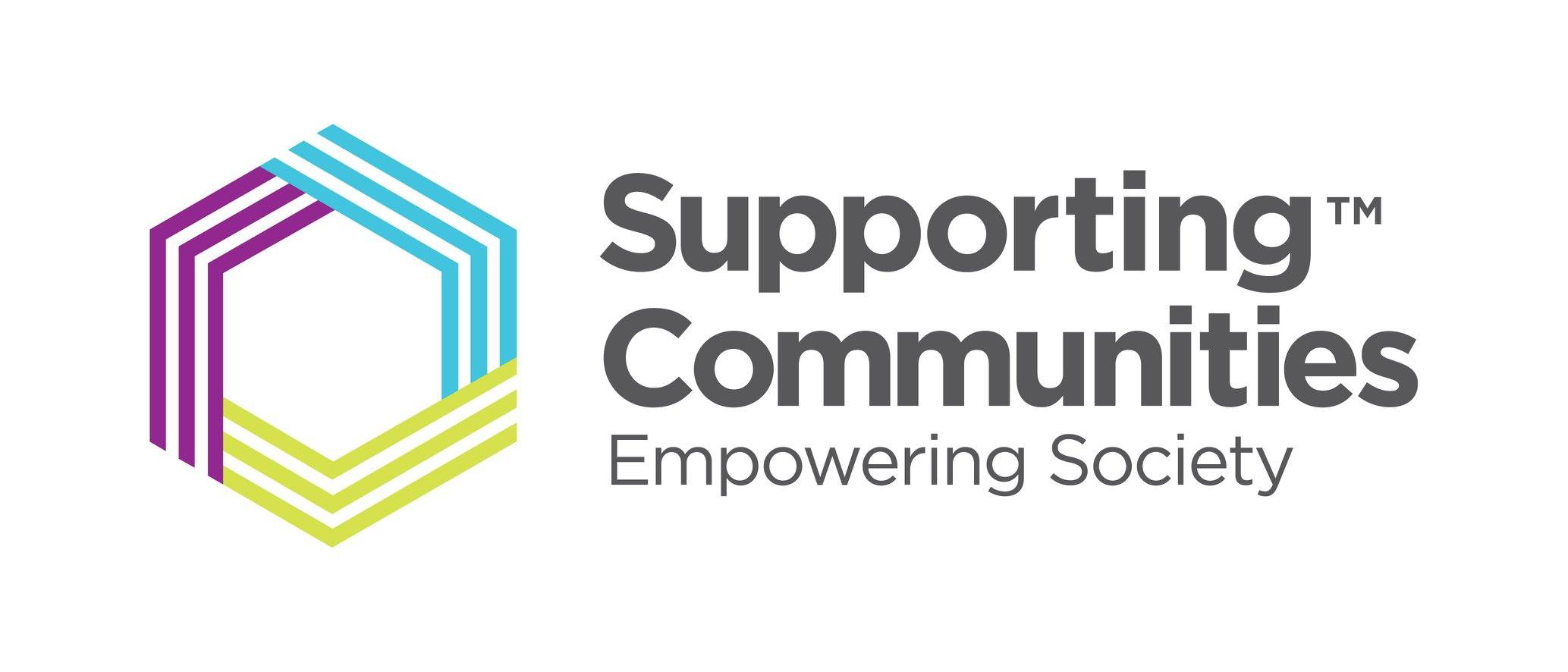 Supporting Communities (our sister organisation in Northern Ireland) 
created the original course
 TPAS Scotland 
delivers the course, designed to meet the Scottish context
Open College Network – Northern Ireland 
accredits the course so that you get a nationally-recognised qualification (= SVQ 2 / Nat 5 level)
awards the certificate
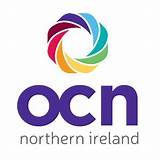 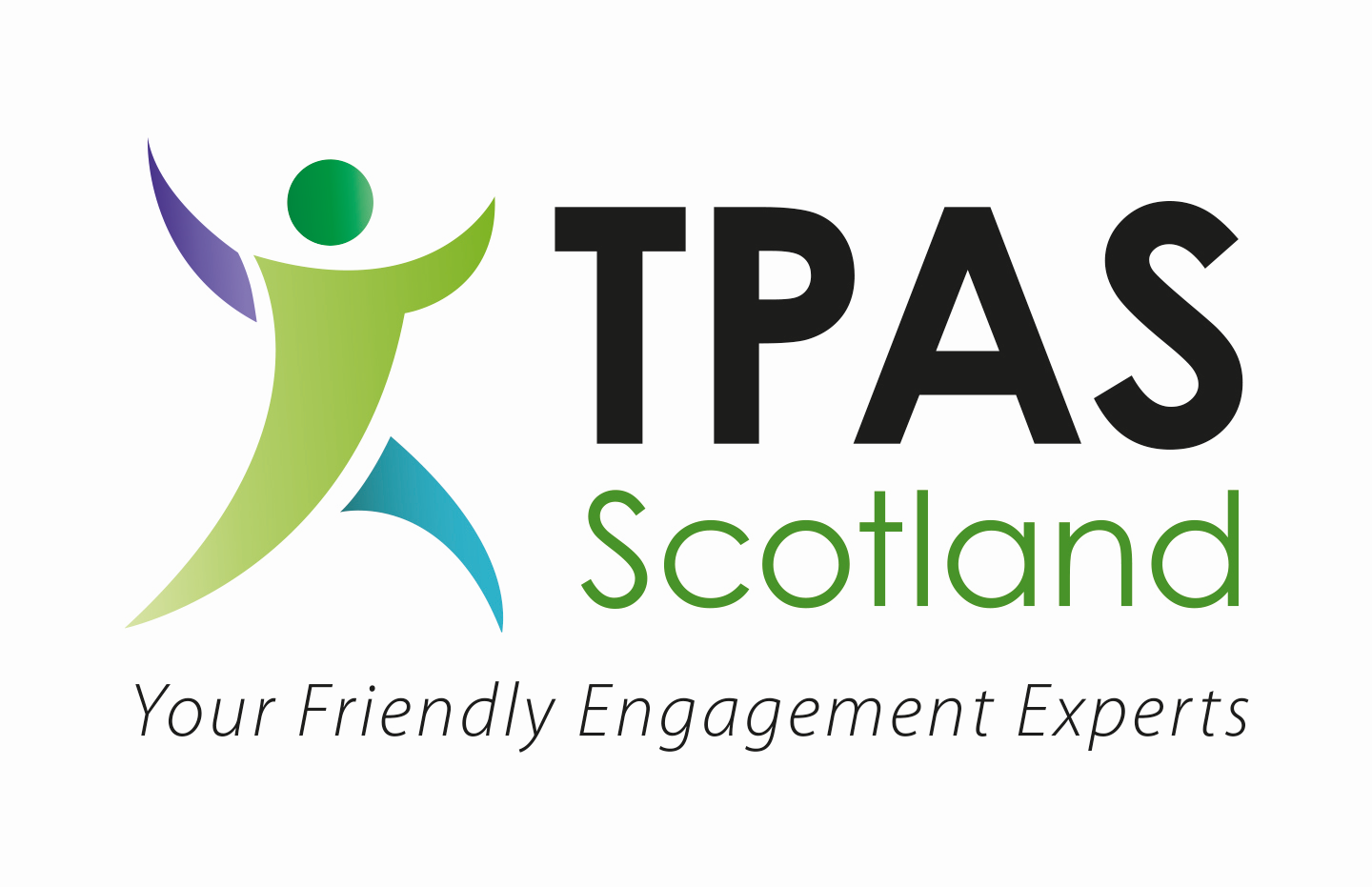 The Four Learning Objectives
Understand tenant participation.
Understand different approaches to tenant participation, and the governance requirements of community organisations.
Understand community development and community capacity.
Understand the links between tenant participation and community development.
A Different Way of Learning
The course is delivered through an online platform, called ‘Ambition’
We provide all the materials you need, including
Written material, quizzes, handouts, presentations and case studies
You will have a short assessment to complete at the end of each section, based on what you have learned
Your learning is ‘self-directed’. So you don’t have classes to attend. You work through the materials and learning exercises at a pace and at times that suit you and wherever you are.
customised in-house delivery can  also be an option for organisations who want groups to learn together
Support for students
TPAS will help you by holding online group sessions, keeping n touch by email or online chats if you are struggling, reminding you about target dates for assessed exercises, and giving you feedback on your work as you go along. 
Regular ‘drop-in’ sessions for students to chat to me or each other about the course and what they are learning.
Individual calls and emails on a 1:1 basis for anyone who needs them.
There are accessibility features built in.
What our Learners Say:
Very informative and made you evaluate how and what you do
I felt the information that was given was good for my job role, especially as I am new to the role.
I will have a bit more understanding of what makes effective community groups and also the role they play in the community.
I will be so much more aware of all the organisations and places who can work with the communities to make it better for all
I will remember the capacity building, this can sometimes be forgotten or left when concentrating on current issues and projects
I have learned a lot about not only TP but also community work and charities and how it can all be linked
[Speaker Notes: All the students who responded felt they had got what they expected from the course, and were happy to recommend it to others. 

The enjoyed the variety of material, and finding out about what others are doing. 

All found they had learned new information that would be useful for their role as staff or as volunteers, and many said they would now be more confident about developing new approaches and making links with other organisations. 

I’ve included a few comments from our recent feedback here, 



Thank you for joining us, and congratulations to you all for passing the certificate so resoundingly in our last session. Start by asking to introduce selves, with a bit about where you are form, and what your role is in TP

Move on to why you decided to do this course, and what you hoped to get out of it?

What did you enjoy most? 
Did you find it useful? 

Was there anything you found difficult or frustration? 



Open up for general Q&As]
How the course has helped careers
All the students got what they wanted from the course – and more
Those new to the role especially benefitted from learning more about tenant participation, wider engagement skills and links to wider community work
Others found it have given them new insights and/or helped them to think more about what they do for continuous improvement in practice
All were more confident in their roles, and liked having recognition for their skills and learning
Some have gone on to do further training and qualifications
Some have applied for and moved into new roles
Key Dates
New Year 2024 Session
Registrations close 8th December 2023

Session Start:	15th January 2024		
End:		15th April 2024

Registrations of Interest are now open through the TPAS website : 
https://tpasscotland.org.uk/what-we-do/tenant-participation-certificate/
Register Your Interest
To register your interest, follow this link on the TPAS Scotland website: 
https://tpasscotland.org.uk/what-we-do/tenant-participation-certificate/

Contact us on tel:  0141 552 3633, or email Helen at  
helen.barton@tpasscotland.org.uk if you need more information or would like to discuss in-house options.
Any Questions?
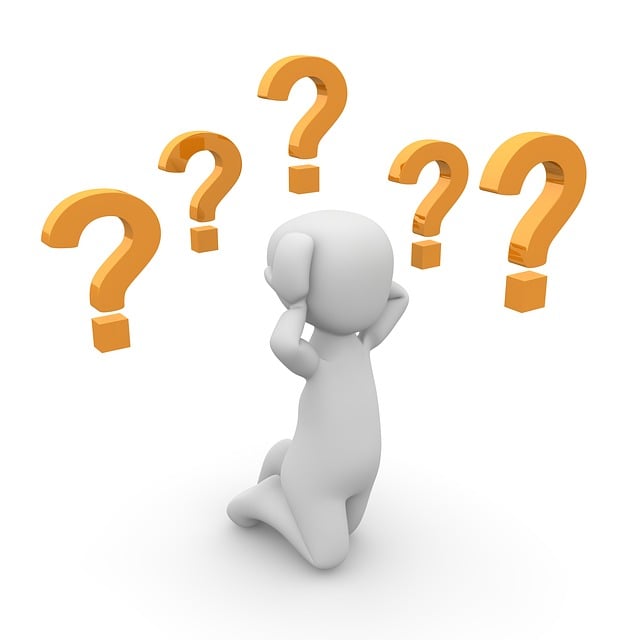